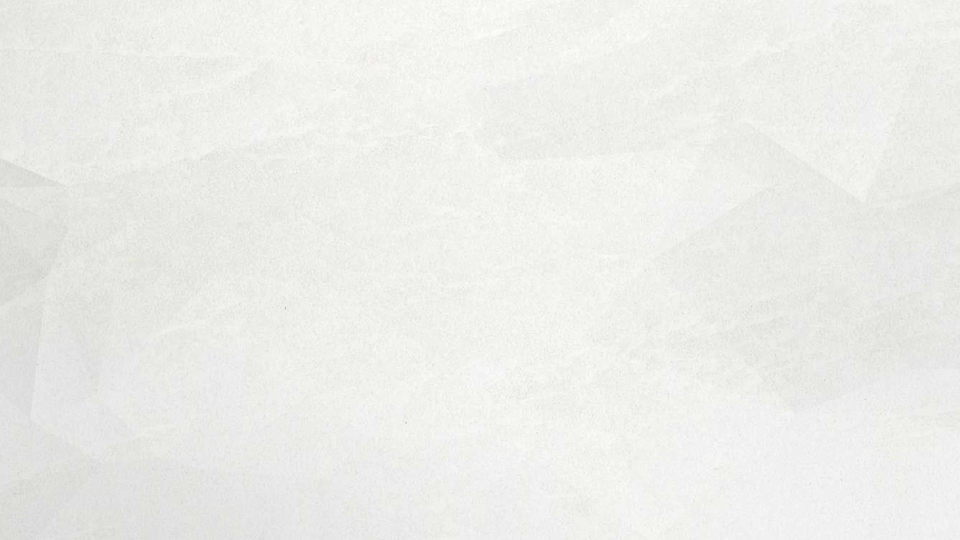 SECRETARIA ESTADUAL DE SAÚDE DE MINAS GERAIS
SUBSECRETARIA DE VIGILÂNCIA EM SAÚDE
SUPERINTENDÊNCIA DE VIGILÂNCIA EPIDEMIOLÓGICA
DIRETORIA DE VIGILÂNCIA DE AGRAVOS TRANSMISSÍVEIS
COORDENAÇÃO ESTADUAL DE IMUNIZAÇÃO
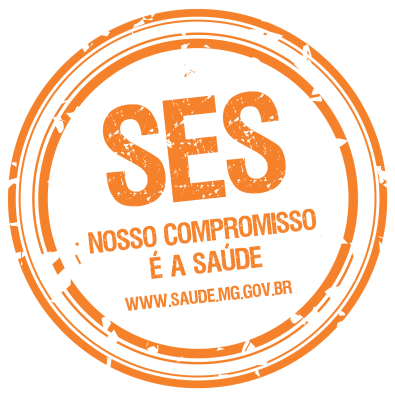 liz
PLANO DE CONTINGÊNCIA PARA VACINAÇÃO CONTRA COVID-19


					SRS Divinópolis
02/12/2020
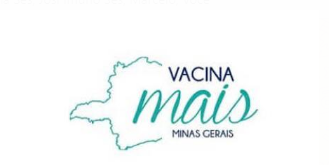 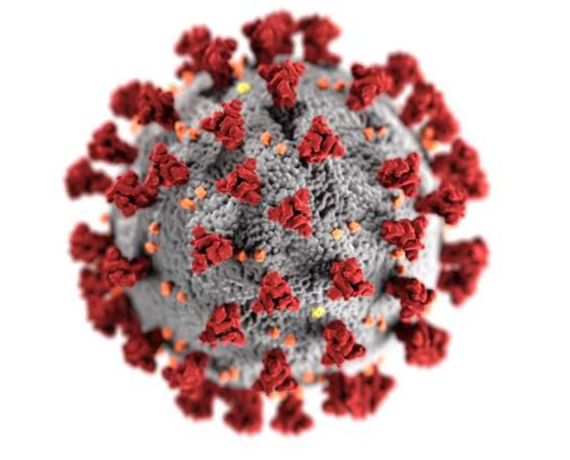 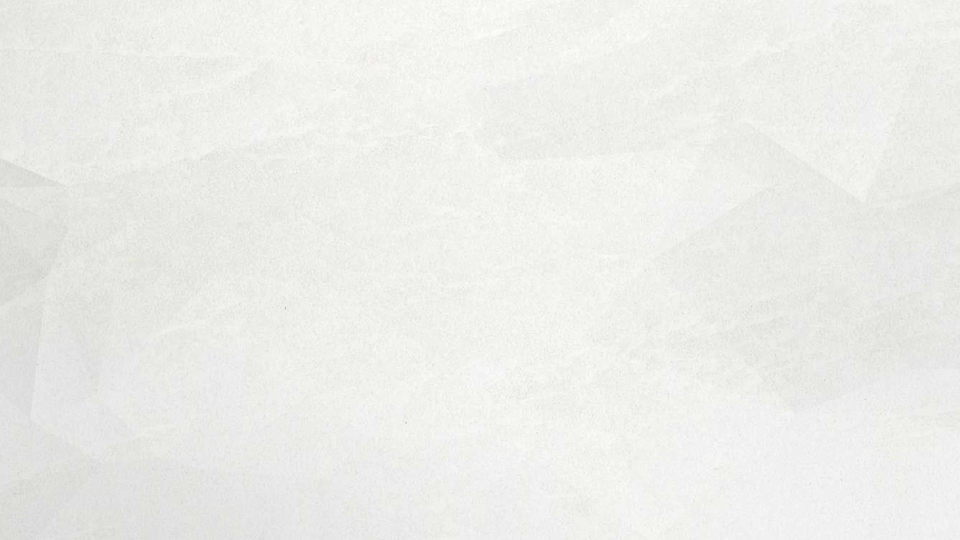 ESTUDOS E PESQUISAS ATUAIS SOBRE A VACINA COVID-19
Em relação ao Brasil, as vacinas que se mostram mais promissoras atualmente são a Sinovac, desenvolvida também em parceria com o Instituto Butantan (inclusive uma parte do Estudo de Fase III sendo realizado pela UFMG), e a vacina da Oxford University, desenvolvida pelo Laboratório Astra Zeneca.
Existem 48 candidatas a vacina em avaliação clínica e 164 em avaliação pré-clínica, segundo a Organização Mundial da Saúde (OMS)*.
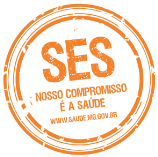 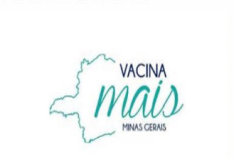 *Fonte: https://www.who.int/publications/m/item/draft-landscape-of-covid-19-candidate-vaccines. 12/11/2020
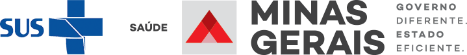 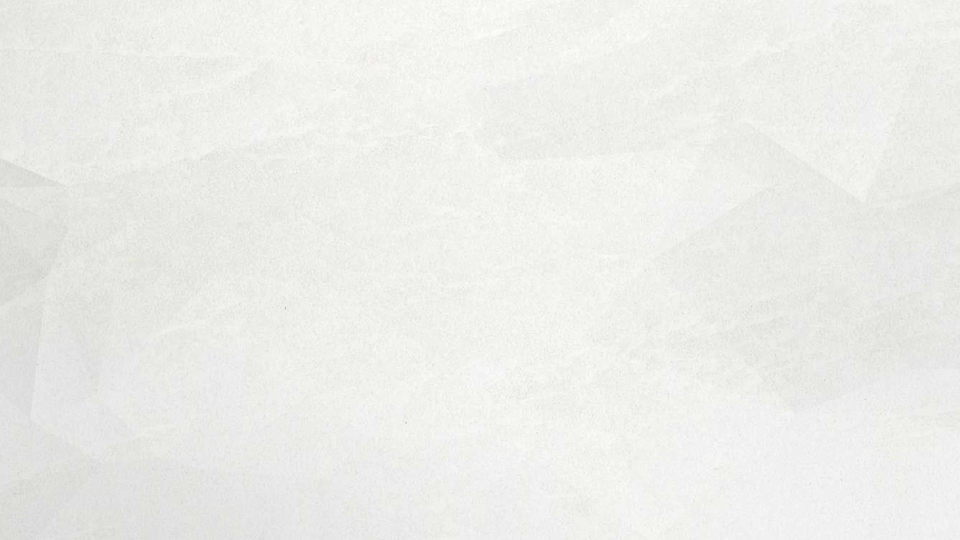 Vacina SINOVAC/Instituto Butantan
Vacina Oxford University/Astra Zeneca
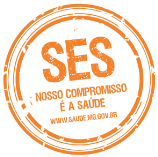 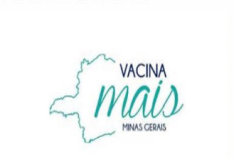 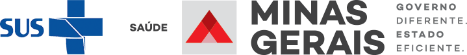 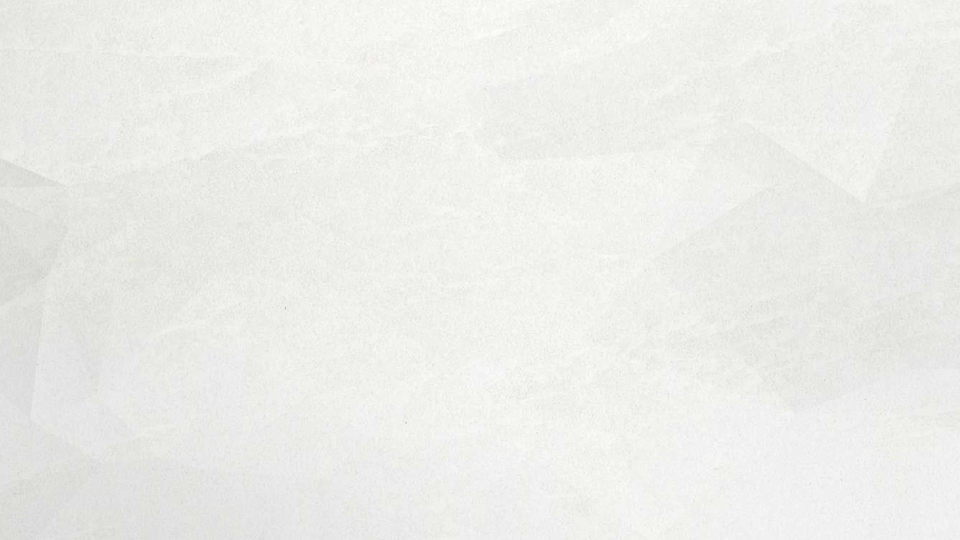 Plano de vacinação preliminar contra Covid-19 no Brasil
Grupos prioritários devem ser vacinados em 4 fases: 
    1ª-Trabalhadores da saúde/Pessoas acima de 75 anos/Pessoas acima de 60 institucionalizadas e   população indígenas
    2ª-Pessoas de 60 a 74 anos 
    3ª-Indivíduos com comorbidades com maiores chances de agravamento (renais crônicos, cardiopatas)
   4ª-Professores, força de segurança, funcionários e população do sistema prisional
Estrutura final do plano dependerá das vacinas disponibilizadas , licenciadas e situação epidemiológica 
Aquisição de agulhas e seringas e investimento nas rede de frio

Fonte: https://www.gov..brqsaudeqpt-brqassuntosqnoticiasqvacinacao-contra-a-covid-19-sera-feita-em-quatro-fases
,01/12/2020
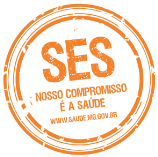 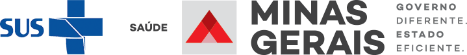 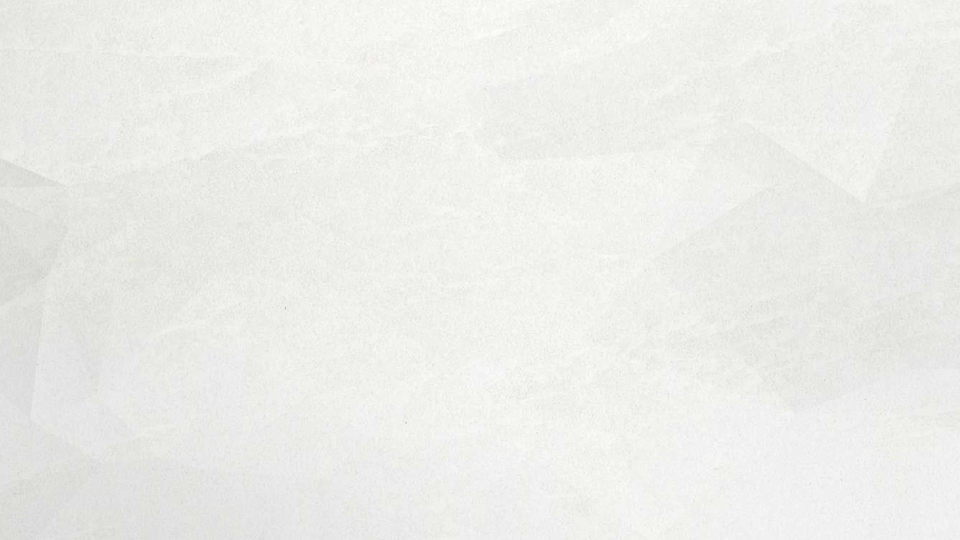 OBJETIVOS DO PLANO
Organizar as ações e estratégias do município para a vacinação COVID-19;
Descrever a estrutura da Rede de Frio municipal, determinando as necessidades presentes e futuras para realização desta Campanha;
Estabelecer resposta coordenada entre os diversos eixos que irão atuar diretamente na ação de vacinação: Vigilância em Saúde, Assistência/Atenção Primária à Saúde, Gestão, Comunicação e Segurança Pública;
Conter a disseminação do Sars-CoV-2, especialmente nos grupos elegíveis para vacinação, atingindo altas e homogêneas coberturas vacinais;
Divulgar as estratégias de Comunicação Social relativas à divulgação da vacina, combate a fake news e adesão da população.
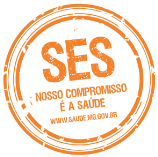 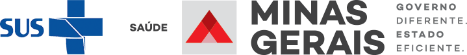 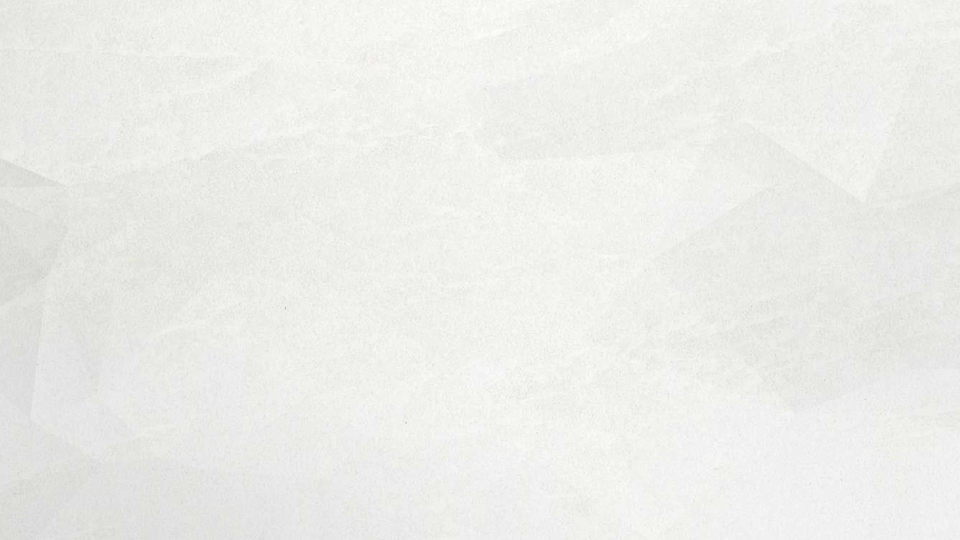 FASES DE RESPOSTA
EIXOS:

VIGILÂNCIA EPIDEMIOLÓGICA/IMUNIZAÇÃO

ASSISTÊNCIA/ATENÇÃO PRIMÁRIA À SAÚDE

SEGURANÇA PÚBLICA

COMUNICAÇÃO SOCIAL
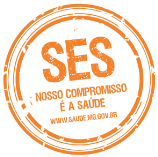 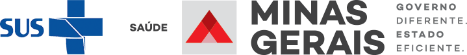 Possíveis adaptações para os territórios  
Fase pré-campanha
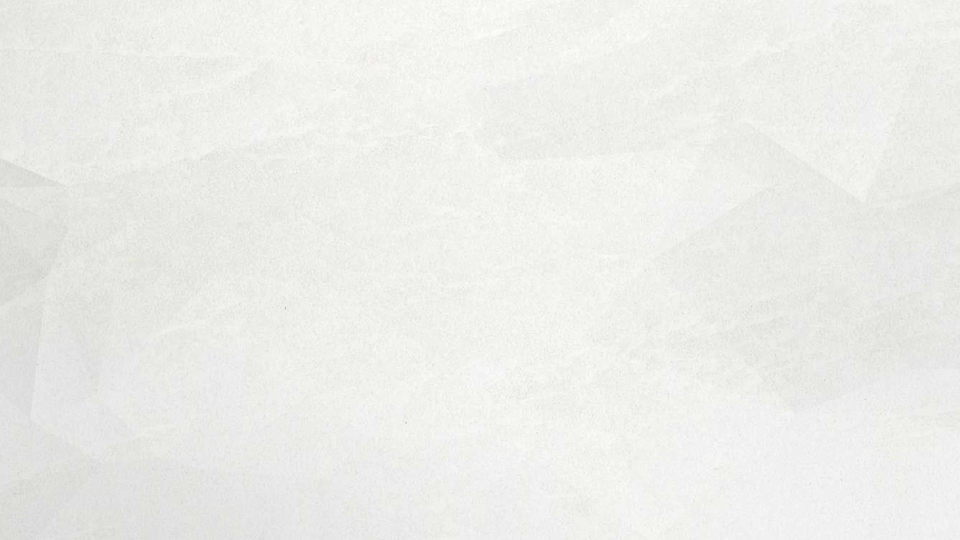 Eixo Vigilância em Saúde
Construção de Planos de Contingência Municipais;

Acompanhamento das discussões acerca das pesquisas e estudos clínicos realizados sobre as vacinas COVID-19, com atualização constante dos profissionais de saúde e preparação da rede;

Ampliação dos recursos humanos conforme inventário e necessidades;
Adequação de RH de acordo com as estratégias definidas para a fase da campanha
Adequação de RH para a logística de distribuição de acordo com o cronograma de distribuição da regional

Avaliação da cadeia de Rede de Frio Municipal (diagnóstico das Redes de Frio municipais);
Avaliação dos recursos necessários para a logística de distribuição (Ex.: carro) 
Envio de plano de contingência para evitar perdas de imunobiológicos

Realização de capacitação em rede de frio, aperfeiçoamento em sala de vacina para os profissionais de saúde.
Definir cronograma de capacitação

Estabelecimento de parcerias interinstitucionais (Ex.: Universidades, Polícia Militar, Bombeiros, Exércitos)
Recursos físicos para a instalação de postos móveis de vacinação.
Composição de equipe para a vacinação extramuros

Verificar e adequar fluxo de notificação e investigação de Eventos Adversos Pós-Vacinação (EAPV) no municípios; 
Capacitar a equipe para a vigilância de EAPVs.
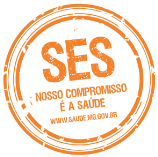 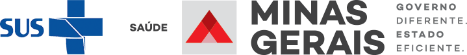 Possíveis adaptações para os territórios  
Fase pré-campanha
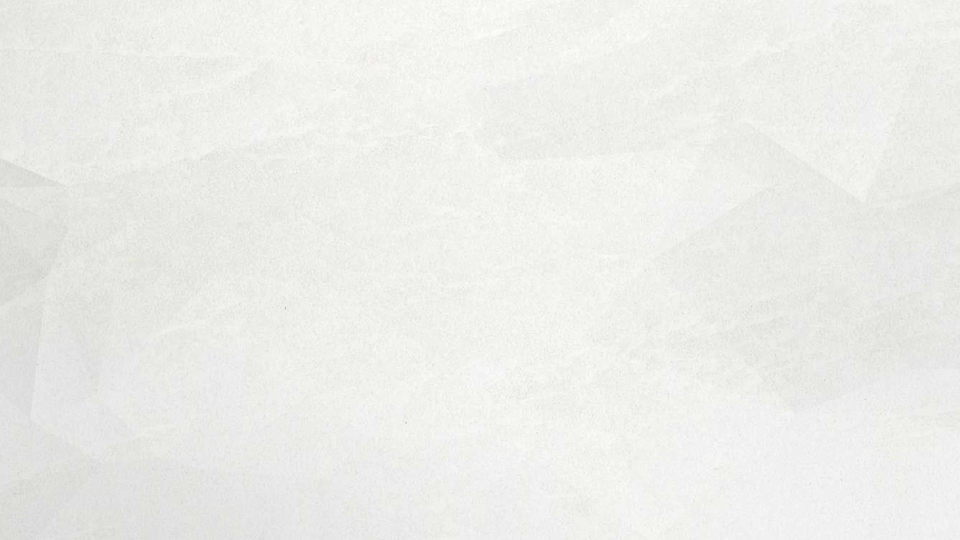 Eixo Segurança

Reavaliação da segurança da Rede de Frio;

Diagnóstico de pontos de vulnerabilidade e elaboração de planejamento envolvendo os órgãos de segurança pública no apoio; 

Parceria com as forças de segurança (bombeiros, polícia civil e militar) visando a segurança na operacionalização da Campanha.
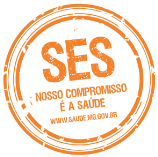 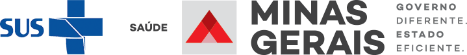 Possíveis adaptações para os territórios  
Fase pré-campanha
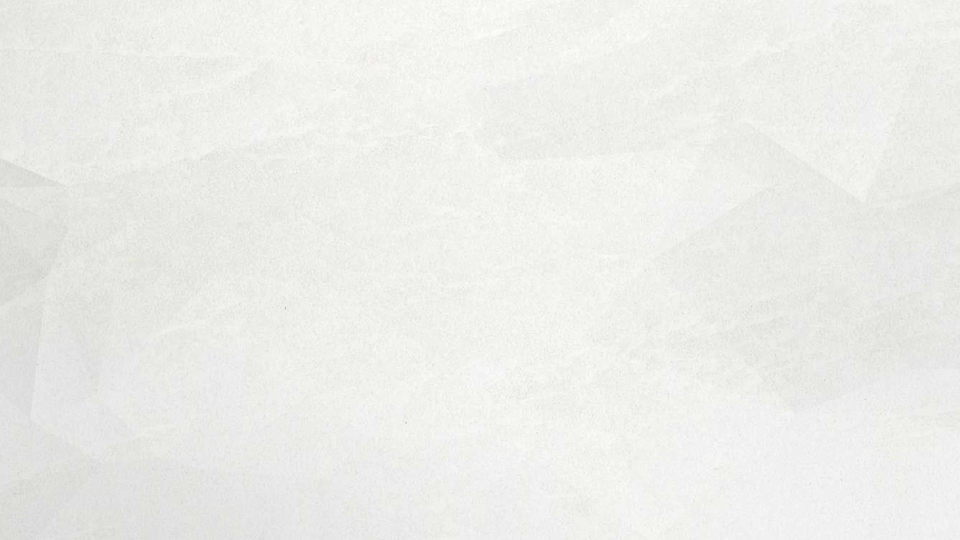 Eixo  Assistência/Atenção Primária à Saúde
Controle, erradicação e eliminação de doenças imunopreveníveis, o que inclui as ações de imunização.
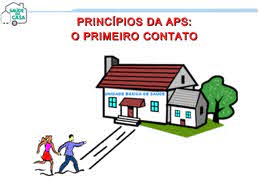 Participação ativa dos profissionais de saúde que atuam na APS, bem como a de gestores municipais.
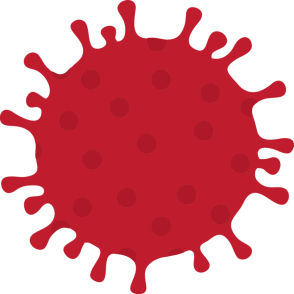 A atuação da APS se faz crucial para interromper a circulação do vírus Sars- CoV-2
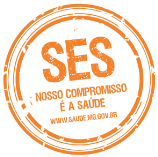 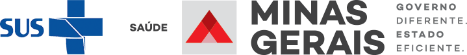 Possíveis adaptações para os territórios  
Fase pré-campanha
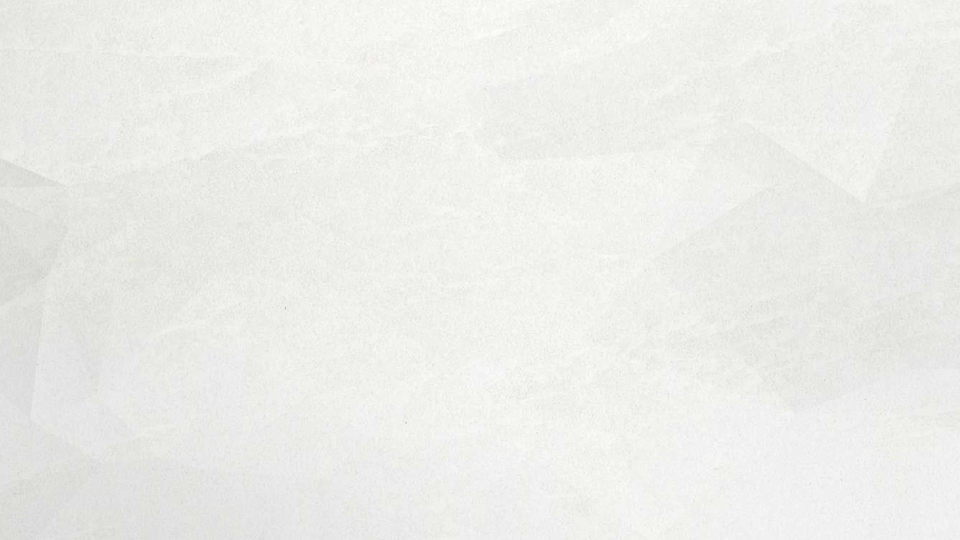 Neste primeiro momento é necessário que:

 O cadastro da população adscrita de cada Unidade de Atenção Primária à Saúde seja realizado e ou atualizado bem como o mapeamento da população de risco em seu território;
 As UAPS devem ser mantidas em funcionamento e com infraestruturas adequadas bem como aos processos de trabalho das equipes e à atenção à saúde dos usuários;
As equipes de APS devem estar completas, e seus profissionais de saúde devem cumprir a carga horária estabelecida na Política Nacional de Atenção Básica (PNAB);
 As salas de vacina das UAPS devem estar organizadas com profissionais em quantitativo adequado conforme demanda da população adscrita;
 Desenvolver estratégias comunitárias, reconhecendo populações em vulnerabilidade (migrante, itinerante, pessoas em situação de rua, em privação de liberdade, em quilombolas, indígenas, população rural, entre outros) no território e adjacências, garantindo o planejamento de doses necessárias para o alcance das metas de cobertura vacinal nessas comunidades;
Eixo  Assistência / Atenção Primária à Saúde
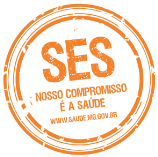 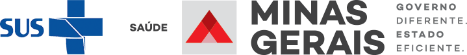 Possíveis adaptações para os territórios  
Fase pré-campanha
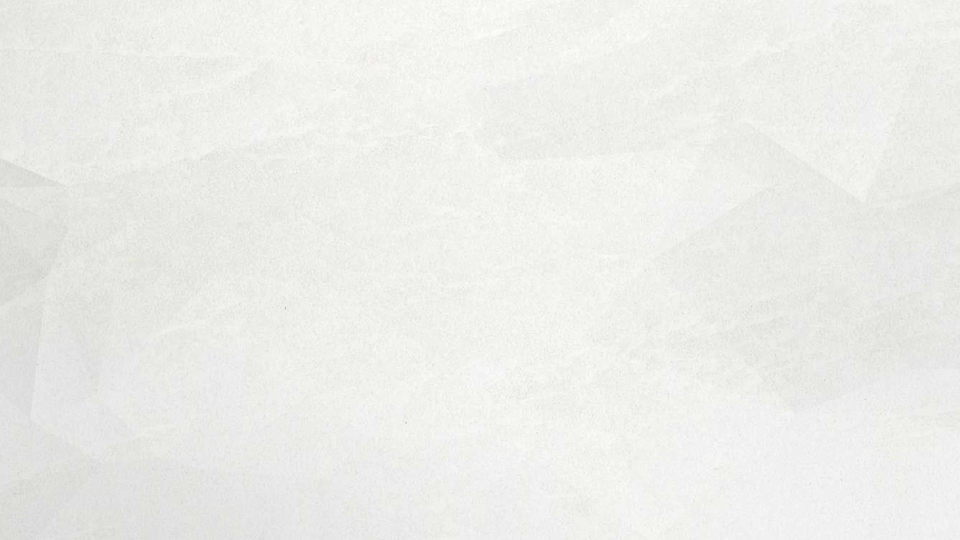 Neste primeiro momento é necessário que:

 Insumos, materiais, impressos e equipamentos necessários devem ser providos para que as salas de vacina operem de maneira adequada;
 Os profissionais de saúde envolvidos com a Imunização devem ser qualificados quanto aos procedimentos de manuseio, conservação, triagem preparo, administração, registro e descarte dos resíduos nas UAPS;
 A demanda de vacinas para a imunização da população contra COVID-19 deve ser estimada, atentando-se para o quantitativo de doses necessárias para cada grupo prioritário da campanha. 
 Planejar a vacinação domiciliar para grupo prioritário de idosos e pessoas com dificuldade de locomoção.
Eixo  Assistência / Atenção Primária à Saúde
Deve-se primar pelo o uso consciente, bem como ter disponíveis as vacinas no tempo certo, em quantidade e qualidade desejáveis.
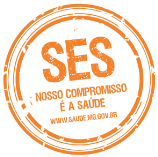 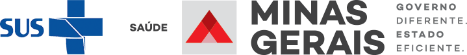 Possíveis adaptações para os territórios  
Fase campanha
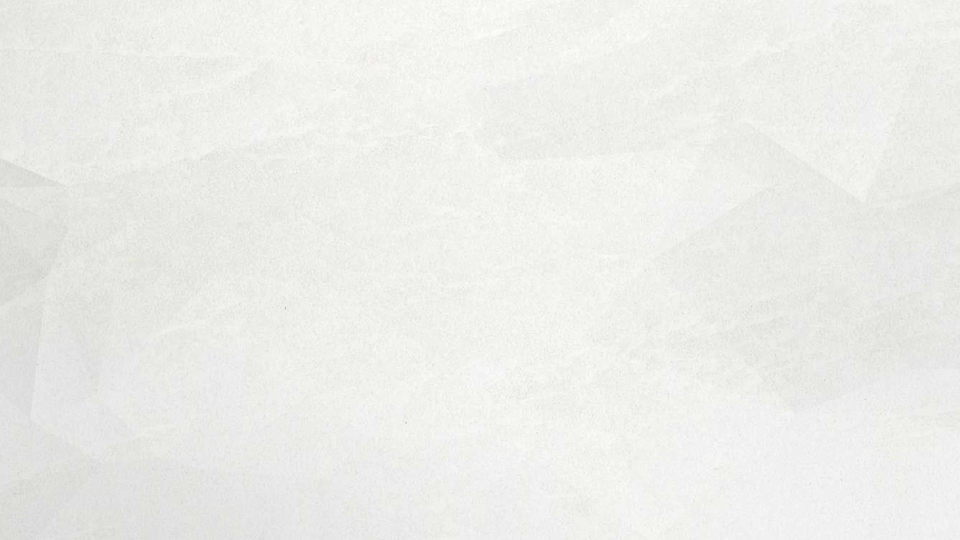 Eixo Vigilância em Saúde

Acompanhamento das coberturas vacinais e atualizações referentes a vacina;

Registro e Sistemas de informação

Notificação, investigação e acompanhamento do encerramento dos EAPVs

Ações necessárias para a realização da fase de campanha, de acordo com as necessidade e características do município

Elaborar estratégias de vacinação específica ao grupo alvo evitando aglomerações e prevenindo o contágio da COVID-19
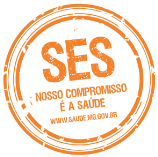 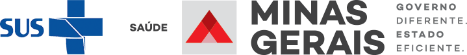 Possíveis adaptações para os territórios  
Fase campanha
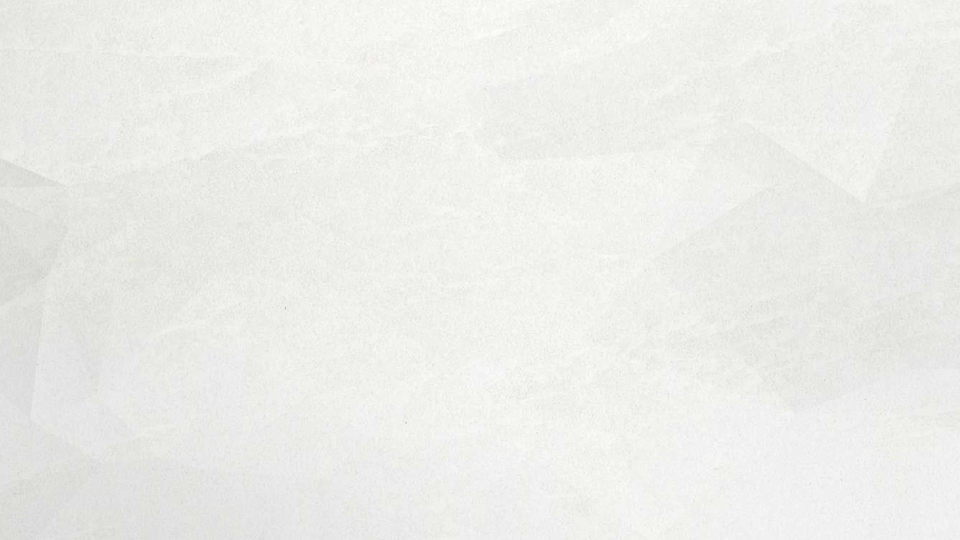 Eixo Segurança

Escolta de carregamento de vacina, se necessário;

Levantamento de inteligência para verificação de ameaças;

Adoção de medidas preventivas de segurança;

Reforço de policiamento em algum local específico de vacinação, conforme demanda
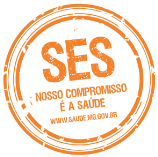 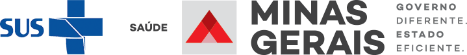 Possíveis adaptações para os territórios  
Fase campanha
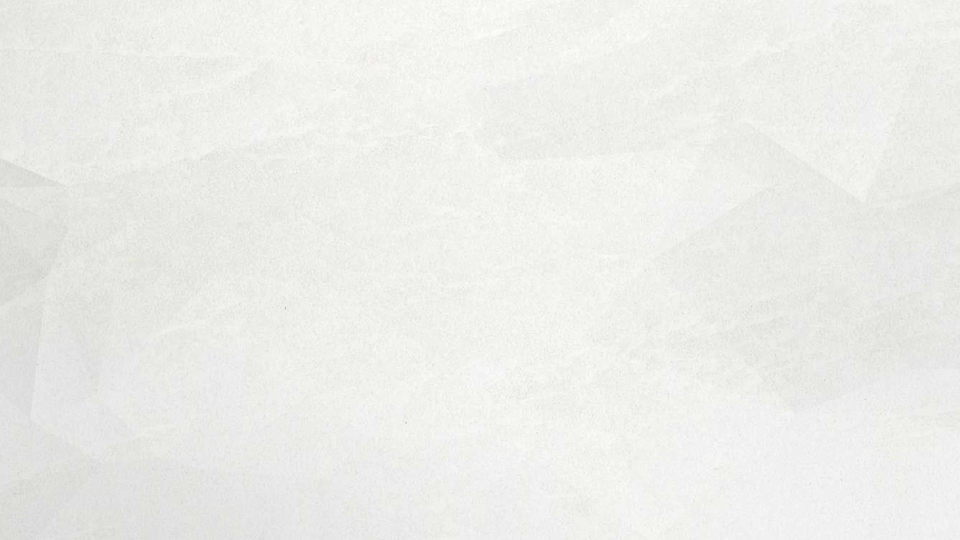 Eixo Assistência/Atenção Primária à Saúde

Momento de Campanha

 As salas de vacina da UAPS devem permanecer abertas durante todo o horário de funcionamento da unidade. Na impossibilidade de a UAPS manter todas as atividades assistenciais, recomenda-se que a sala de vacina seja o último serviço a ser fechado. Sempre que possível, ofertar vacinação na UAPS em horários alternativos como almoço, noite e fins de semana;
 Evitar barreiras de acesso, caso o usuário esteja sem documentos de identificação ou comprovante de residência a vacinação deve ser garantida;
 Aproveitar os momentos de acolhimento, as visitas e atendimentos domiciliares, consultas ou outros procedimentos na UAPS para verificar a situação vacinal dos usuários e encaminhar à sala de vacinação para atualização do esquema vacinal, caso necessário, incluindo a vacina contra a COVID-19.
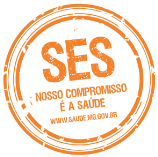 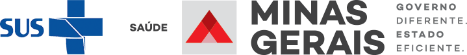 Possíveis adaptações para os territórios  
Fase campanha
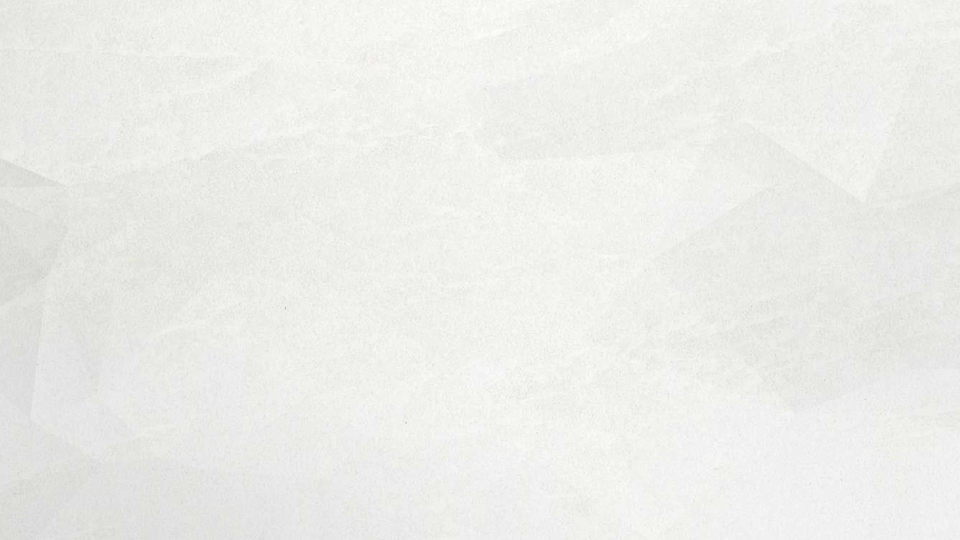 Eixo Assistência/Atenção Primária à Saúde

Momento de Campanha

 Monitorar a cobertura vacinal, identificando as pessoas que estão com pendências na situação vacinal, por meio da verificação dos Cartões Espelho ou outras ferramentas;
  Realizar busca ativa de usuários dos grupos prioritários da campanha contra a COVID-19;
  Realizar a vacinação independentemente da estabilidade do sistema de informação, podendo o registro ser realizado posteriormente;
  Garantir o registro adequado da vacinação. O registro de todas as doses de vacinas aplicadas na APS deve ser realizado tanto no cartão ou caderneta de vacinação do usuário quanto nos sistemas da estratégia e-SUS APS ou em sistemas próprios utilizados pelos municípios.
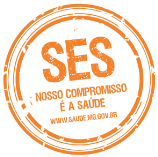 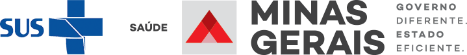 Possíveis adaptações para os territórios  
Fase campanha
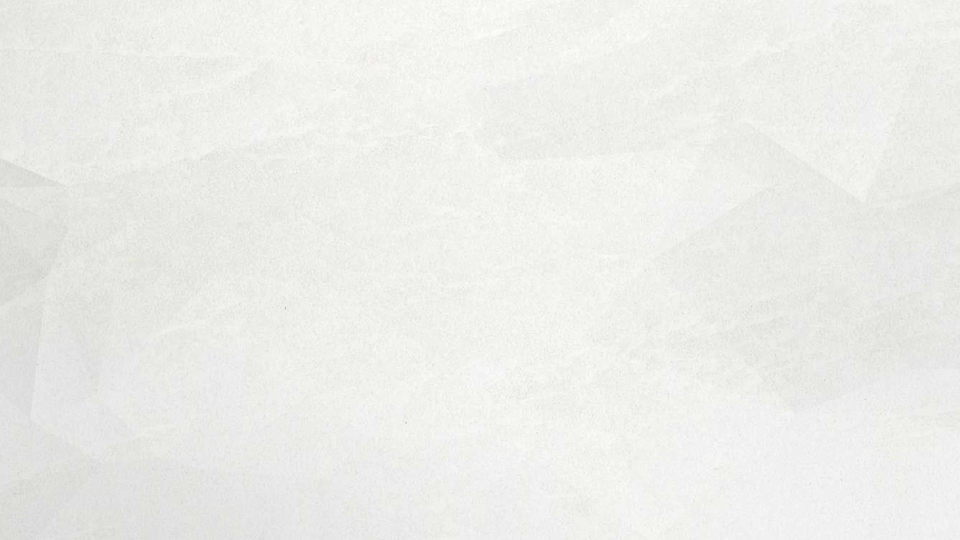 Eixo Assistência/Atenção Primária à Saúde

Momento de Campanha

 Orientar a população sobre a atualização do calendário vacinal, promovendo ações coletivas de educação em saúde com a comunidade, de modo a estimular a promoção da saúde e prevenção de doenças por meio da vacinação;
  Desmistificar qualquer informação inverídica (fake news) sobre imunização, enfatizando a segurança e benefícios;
  Garantir a estabilidade da cadeia de frio e os cuidados com imunobiológicos, mantendo o armazenamento de forma adequada bem como o funcionamento da sala de vacina. 
  Garantir pessoal treinado e habilitado para vacinar durante todo o tempo de funcionamento da UAPS.
Atentar para as atualizações das diretrizes sobre vacinação e identificar as necessidades de qualificação das equipes.
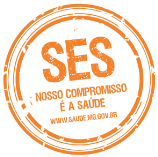 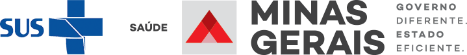 Possíveis adaptações para os territórios  
Fase pós-campanha
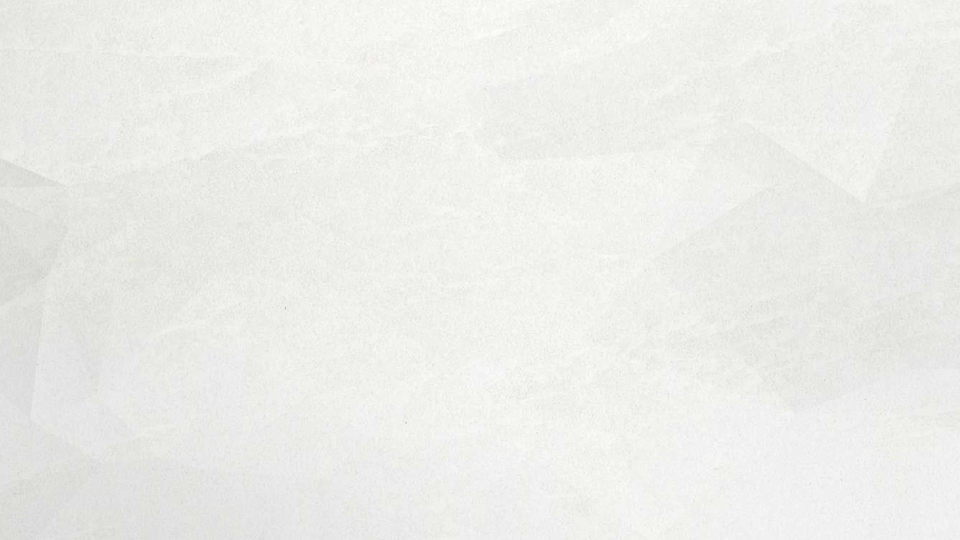 Eixo Vigilância em Saúde

Realização de Monitoramento Rápido de Coberturas Vacinais (MRC); 

Qualificação dos Sistemas de Informação.
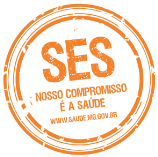 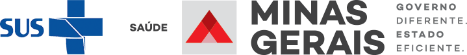 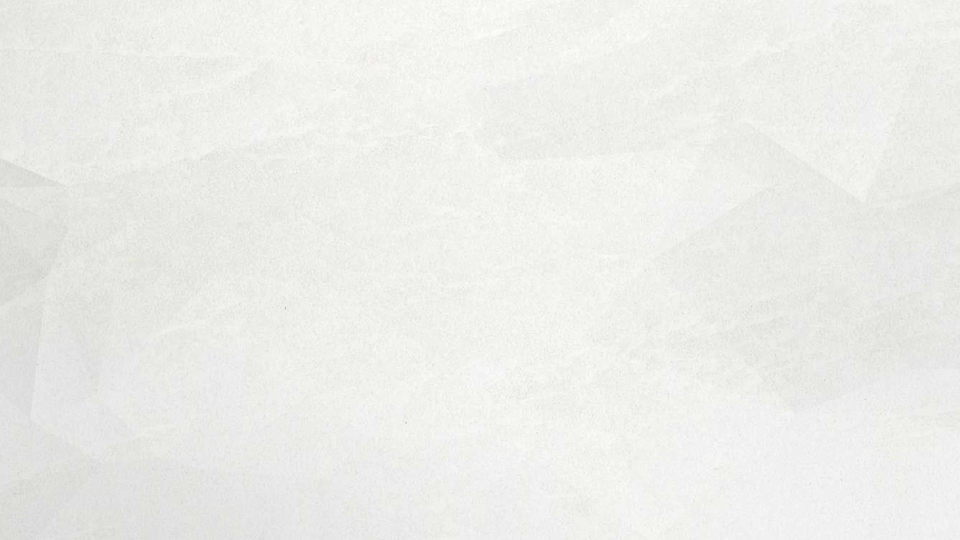 Possíveis adaptações para os territórios  
Fase pós-campanha
Já acabou? Ainda não...agora precisamos reforçar!!!!
Eixo Assistência/Atenção Primária
A garantia do controle da cobertura vacinal da população e da realização de busca ativa a fim de identificar e encaminhar para vacinação as pessoas não vacinadas;
A necessidade da vacinação de rotina conforme as indicações do Calendário Nacional de Vacinação, incluindo a vacinação contra a COVID-19;
A importância de se mobilizar e estimular os ACS e ACE quanto à vigilância dos eventos adversos pós-vacinação, monitorando para que possam ser avaliados juntamente com as equipes vigilância em saúde;
A relevância de se avaliar o desempenho obtido das ações de vacinação realizadas, e utilizar os resultados para redirecionar as ações no sentido de alcançar as metas mínimas de cobertura preconizadas.
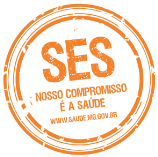 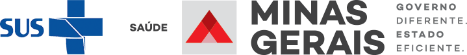 Responsabilidades das esferas
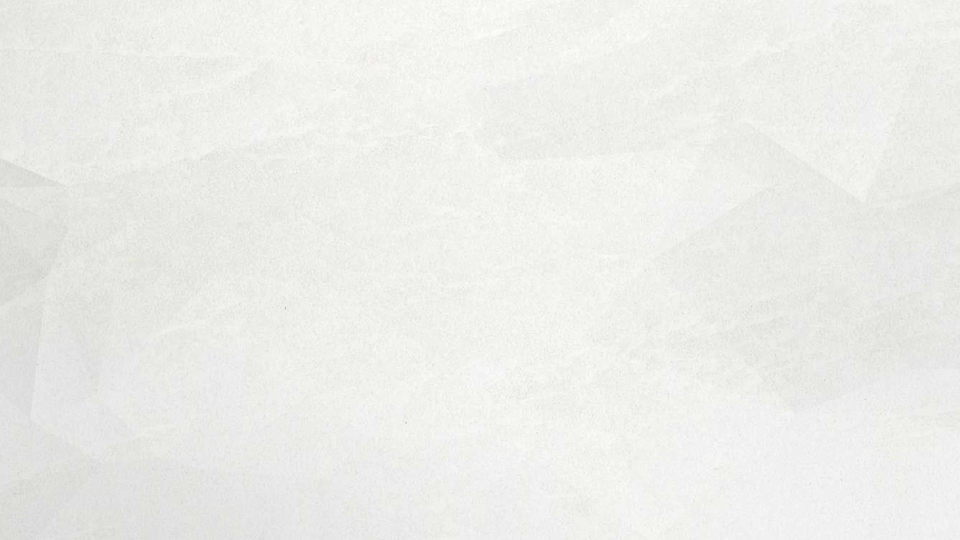 Constituem competências da esfera federal: 
- a coordenação do PNI (incluindo a definição das vacinas nos calendários e das campanhas nacionais de vacinação), as estratégias e as normatizações técnicas sobre sua utilização; 
- o provimento dos imunobiológicos definidos pelo PNI, considerados insumos estratégicos; e 
a gestão do sistema de informação do PNI, incluindo a consolidação e a análise dos dados nacionais e a retroalimentação das informações à esfera estadual. 

Constituem competências da esfera estadual: 
- a coordenação do componente estadual do PNI; 
- o provimento de seringas e agulhas, itens que também são considerados insumos estratégicos; e 
- a gestão do sistema de informação do PNI, incluindo a consolidação e a análise dos dados municipais, o envio dos dados ao nível federal dentro dos prazos estabelecidos e a retroalimentação das informações à esfera municipal 

Constituem competências da esfera municipal: 
- a coordenação e a execução das ações de vacinação integrantes do PNI, incluindo a vacinação de rotina, as estratégias especiais (como campanhas e vacinações de bloqueio) e a notificação e investigação de eventos adversos e óbitos temporalmente associados à vacinação; 
- a gerência do estoque municipal de vacinas e outros insumos, incluindo o armazenamento e o transporte para seus locais de uso, de acordo com as normas vigentes; 
- o descarte e a destinação final de frascos, seringas e agulhas utilizados, conforme as normas técnicas vigentes; e 
- a gestão do sistema de informação do PNI, incluindo a coleta, o processamento, a consolidação e a avaliação da qualidade dos dados provenientes das unidades notificantes, bem como a transferência dos dados em conformidade com os prazos e fluxos estabelecidos nos âmbitos nacional e estadual e a retroalimentação das informações às unidades notificadoras.
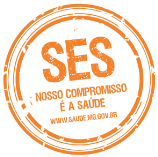 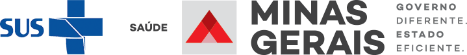 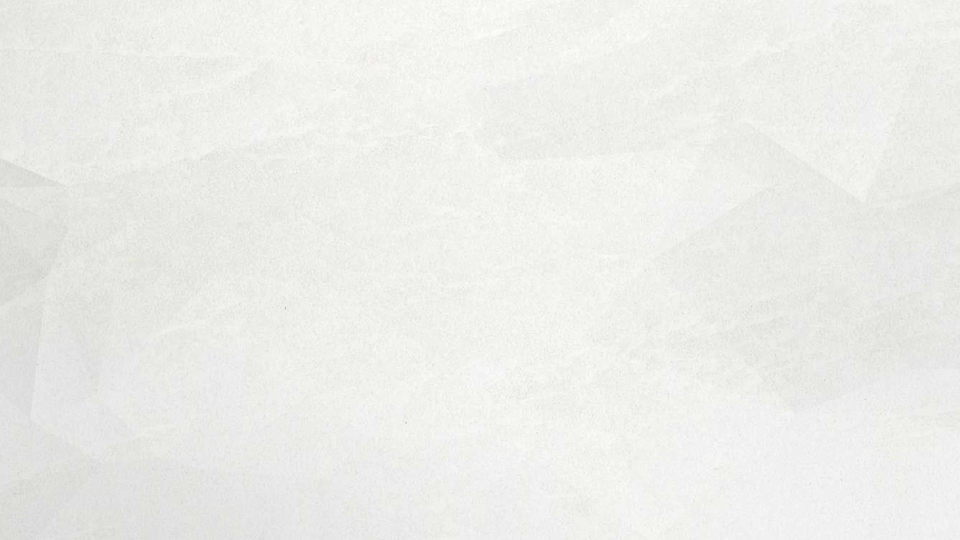 PRAZO PARA A ENTREGA DO PLANO:
22/01/2021


ENVIAR PARA O EMAIL:
Imuniza.srsdiv@gmail.com
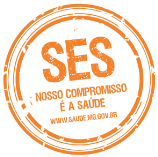 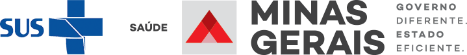 Competências das 3 esferas
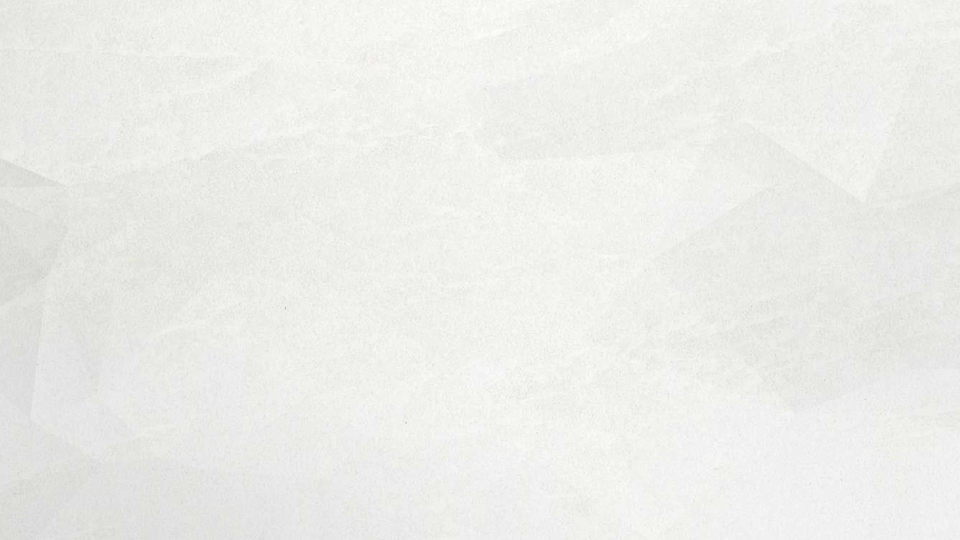 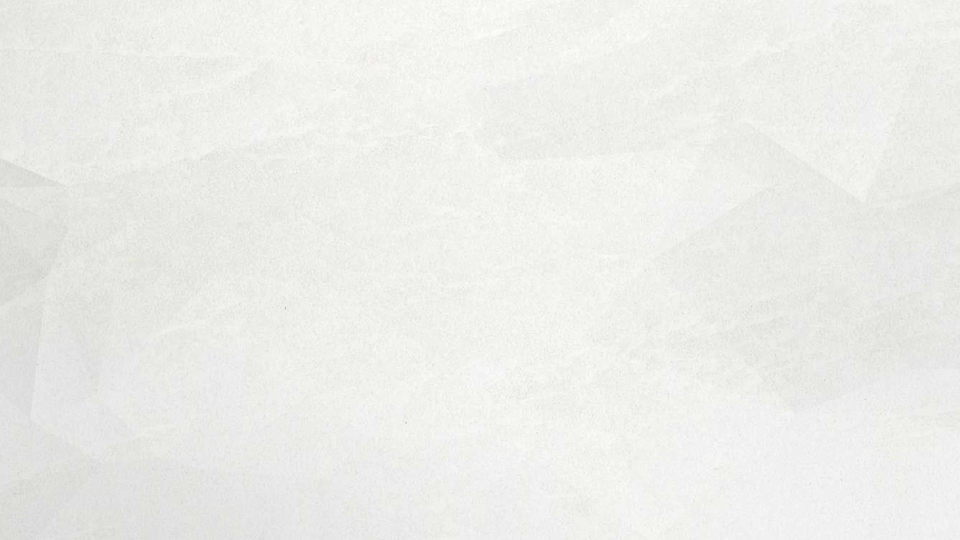 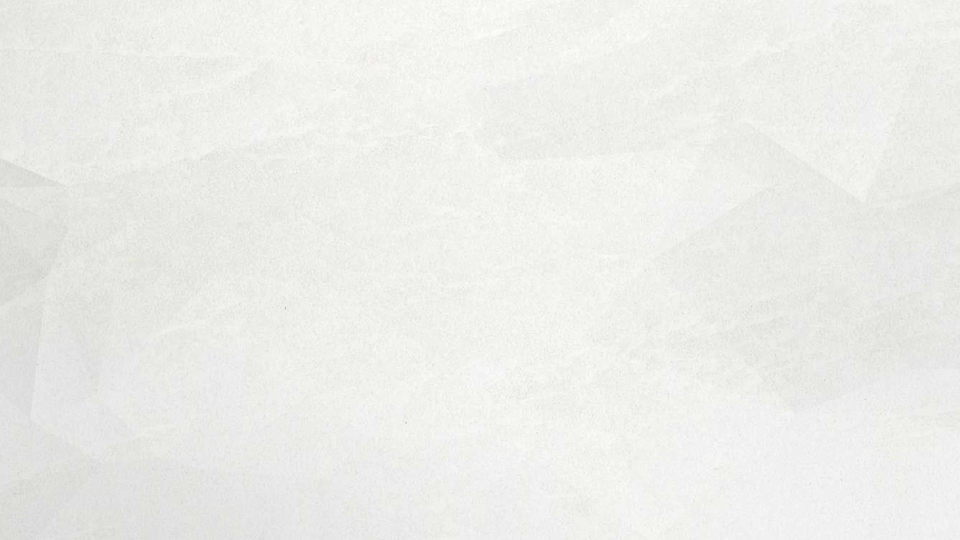 SECRETARIA ESTADUAL DE SAÚDE DE MINAS GERAIS
SUBSECRETARIA DE VIGILÂNCIA EM SAÚDE
SUPERINTENDÊNCIA DE VIGILÂNCIA EPIDEMIOLÓGICA
DIRETORIA DE VIGILÂNCIA DE AGRAVOS TRANSMISSÍVEIS
COORDENAÇÃO ESTADUAL DE IMUNIZAÇÃO
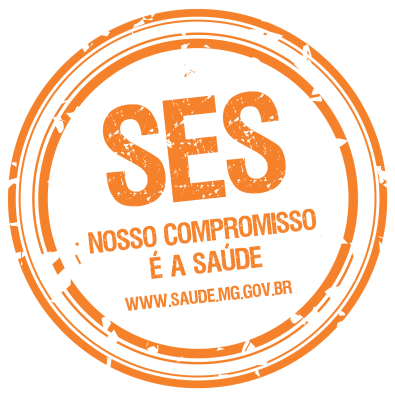 - Constituem competências da esfera federal: 
- a coordenação do PNI (incluindo a definição das vacinas nos calendários e das campanhas nacionais de vacinação), as estratégias e as normatizações técnicas sobre sua utilização; 
- o provimento dos imunobiológicos definidos pelo PNI, considerados insumos estratégicos; e 
- a gestão do sistema de informação do PNI, incluindo a consolidação e a análise dos dados nacionais e a retroalimentação das informações à esfera estadual. 

- Constituem competências da esfera estadual: 
- a coordenação do componente estadual do PNI; 
- o provimento de seringas e agulhas;
- a gestão do sistema de informação do PNI, incluindo a consolidação e a análise dos dados municipais, o envio dos dados ao nível federal dentro dos prazos estabelecidos e a retroalimentação das informações à esfera municipal 

- Constituem competências da esfera municipal: 
- a coordenação e a execução das ações de vacinação integrantes do PNI, incluindo a vacinação de rotina, as estratégias especiais (como campanhas e vacinações de bloqueio) e a notificação e investigação de eventos adversos e óbitos temporalmente associados à vacinação; 
- a gerência do estoque municipal de vacinas e outros insumos, incluindo o armazenamento e o transporte para seus locais de uso, de acordo com as normas vigentes; 
- o descarte e a destinação final de frascos, seringas e agulhas utilizados, conforme as normas técnicas vigentes; e 
- a gestão do sistema de informação do PNI, incluindo a coleta, o processamento, a consolidação e a avaliação da qualidade dos dados provenientes das unidades notificantes, bem como a transferência dos dados em conformidade com os prazos e fluxos estabelecidos nos âmbitos nacional e estadual e a retroalimentação das informações às unidades notificadoras.
liz
ESTRATÉGIA DE RECUPERAÇÃO DO ESQUEMA DE VACINAÇÃO ATRASADO DE CRIANÇAS MENORES DE 5 ANOS DE IDADE


					SRS Divinópolis
02/12/2020
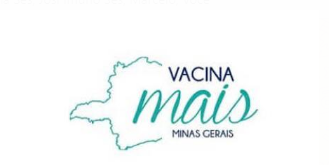 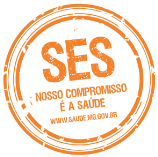 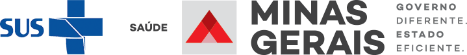 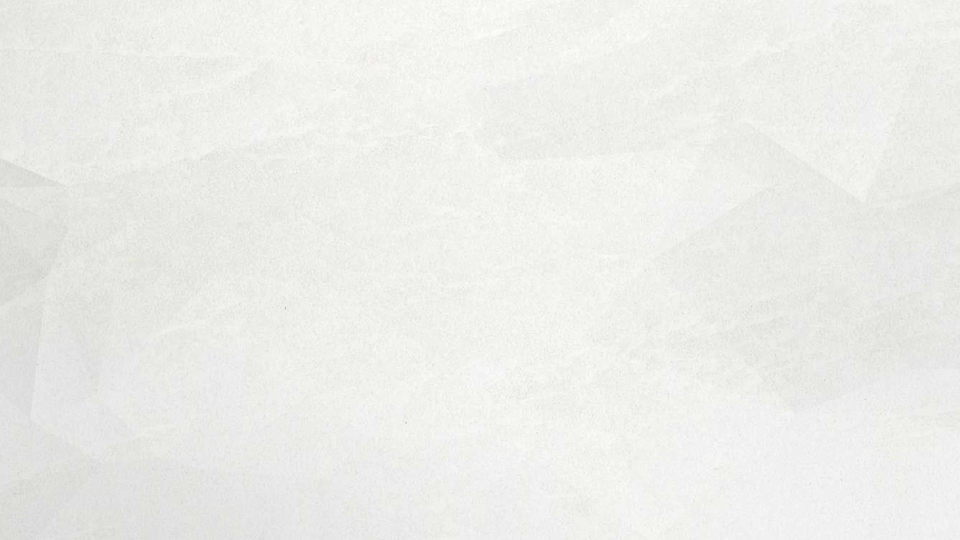 ESTRATÉGIA

Administração simultânea de múltiplas vacinas em cada visita;

Uso dos intervalos mínimos entre as doses de cada vacina em crianças que estejam com seu calendário de vacinação atrasado, desde que tenha sido atingida a idade recomendada para a referida dose.


PERÍODO DE REALIZAÇÃO DA ESTRATÉGIA

Inicia na data da publicação deste documento e encerra após documento oficial com as devidas orientações da Coordenação Geral do Programa Nacional de Imunizações
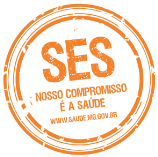 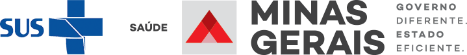 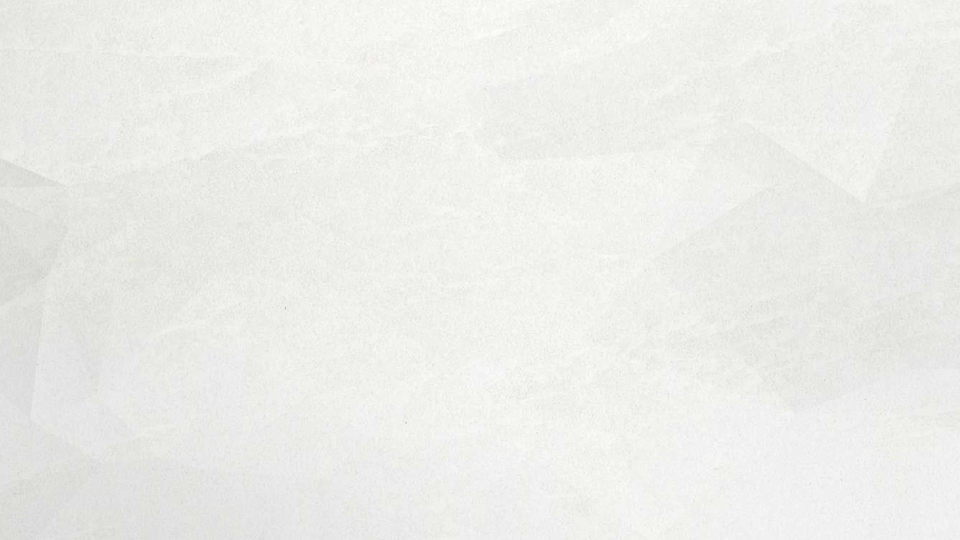 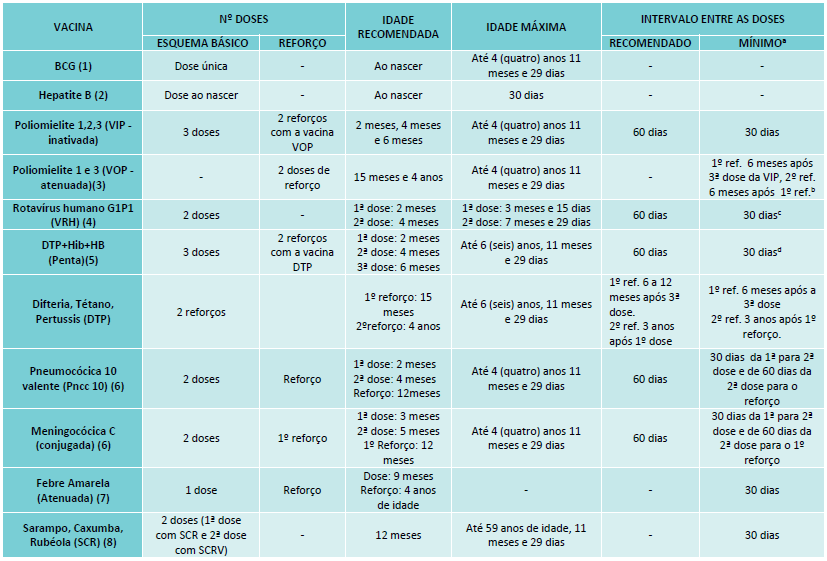 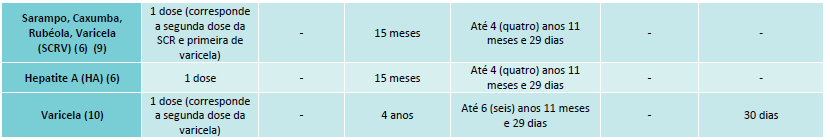 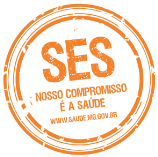 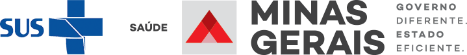 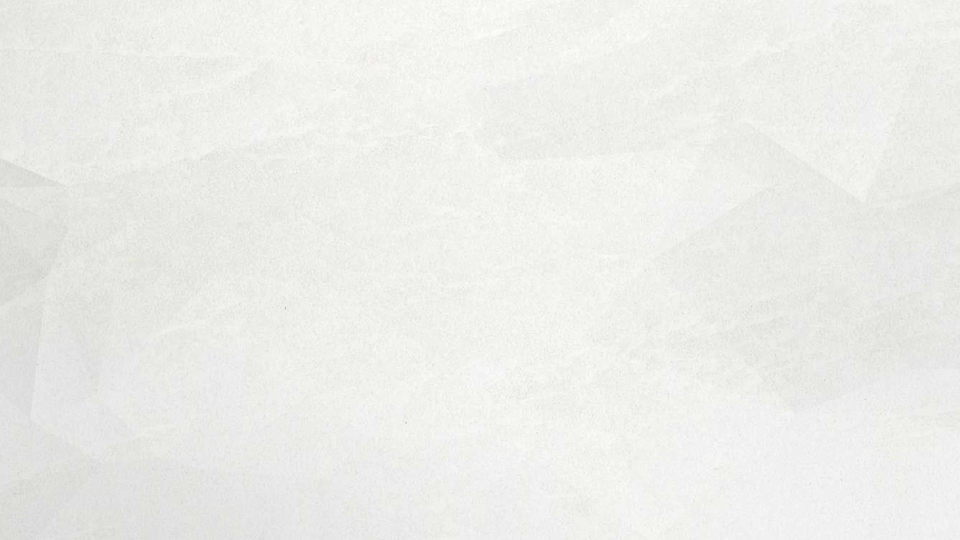 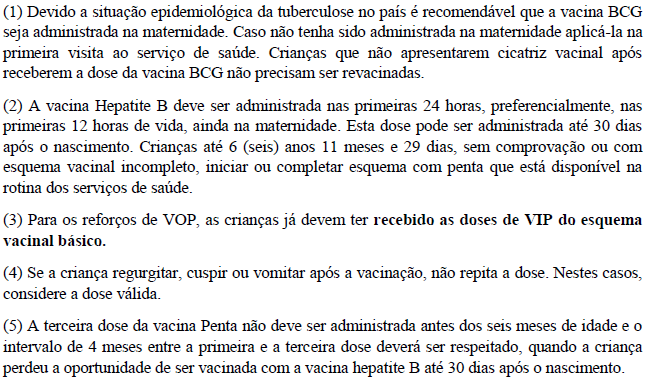 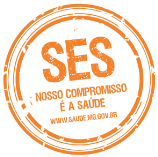 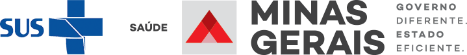 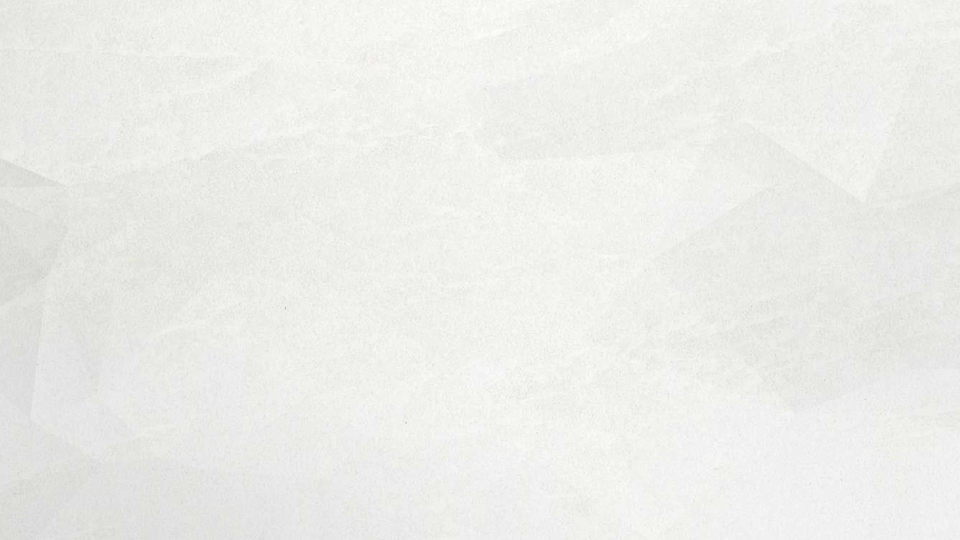 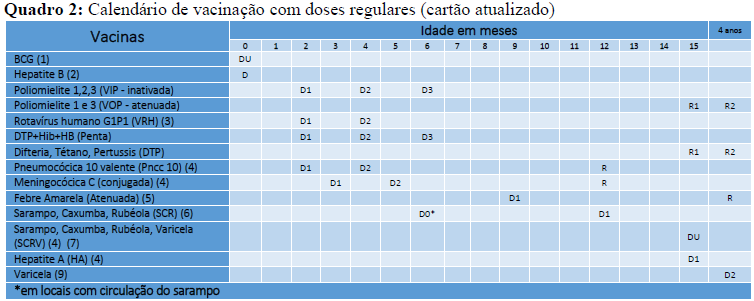 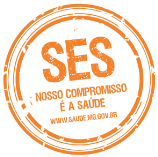 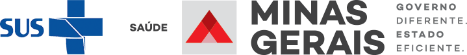 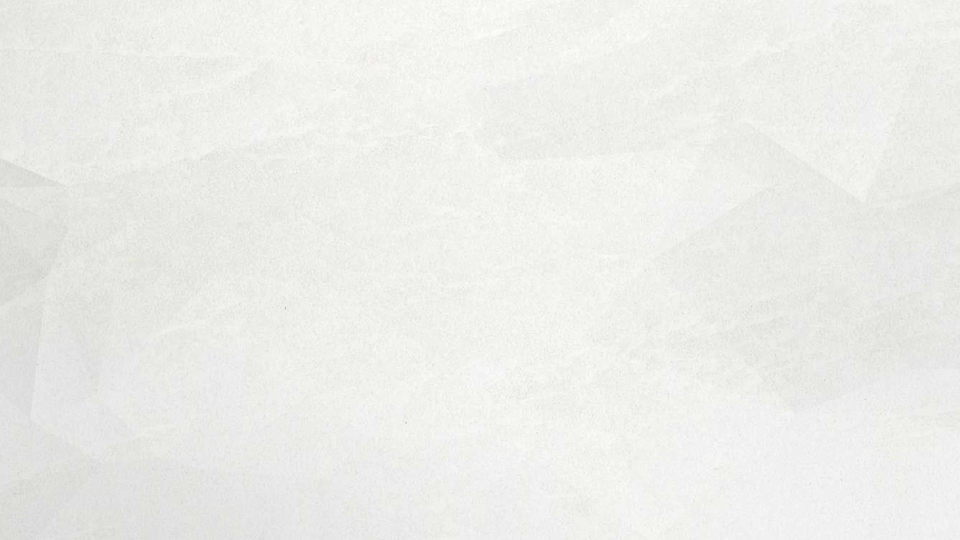 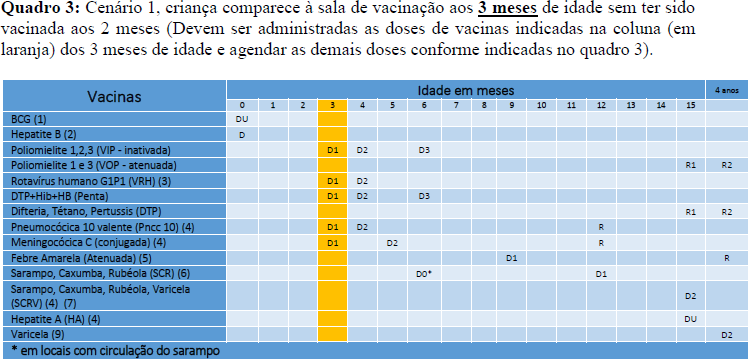 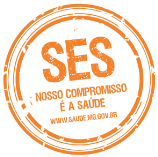 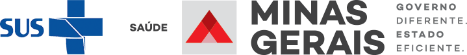 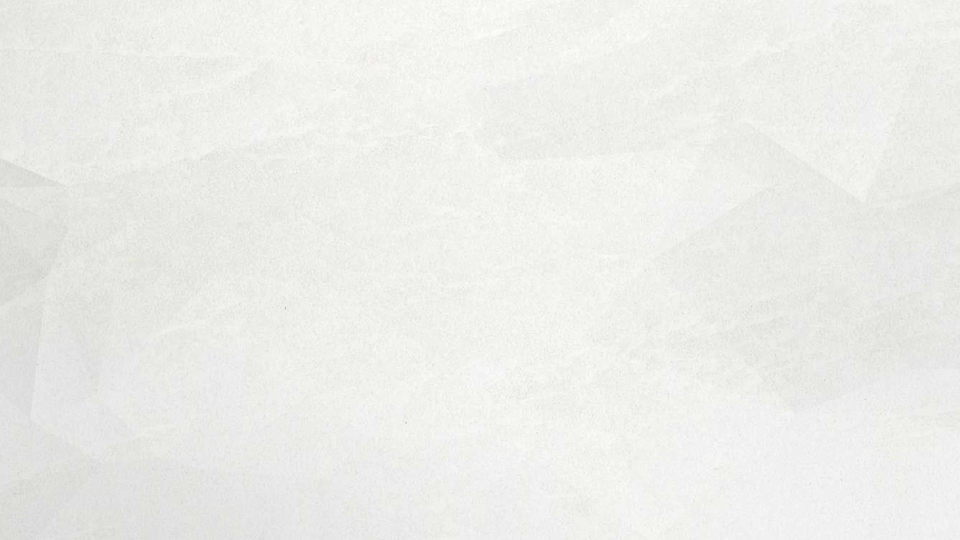 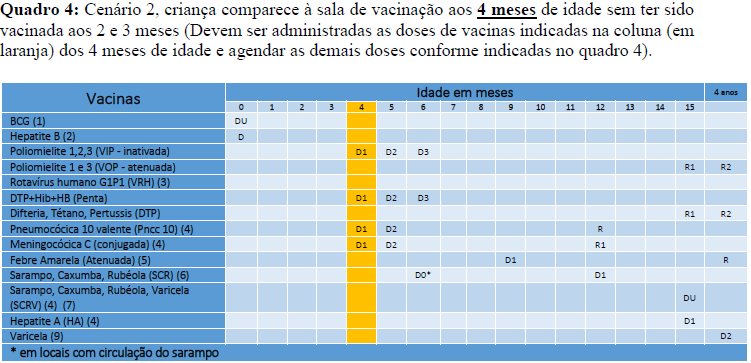 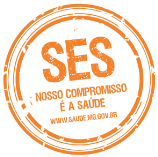 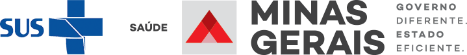 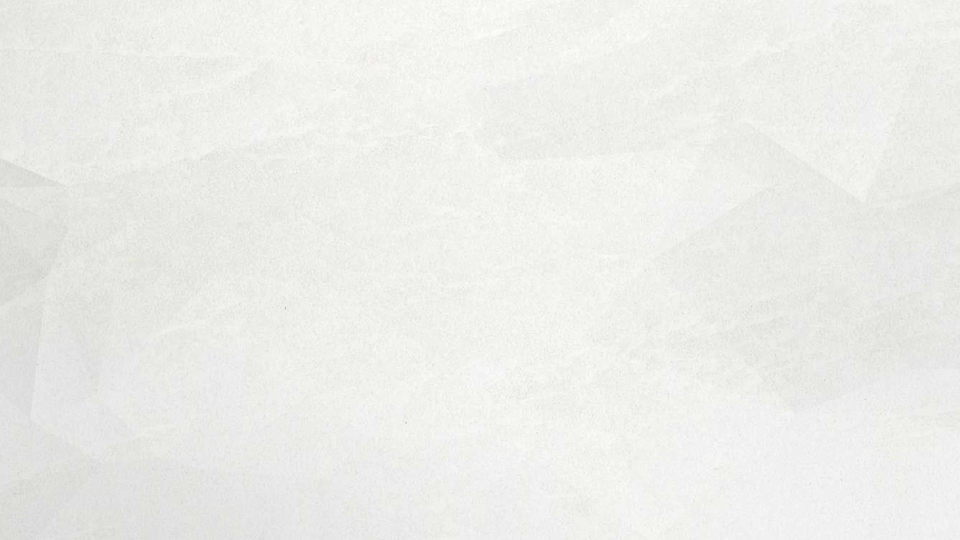 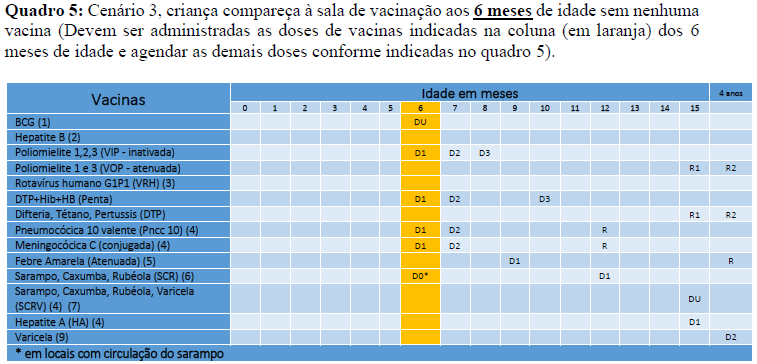 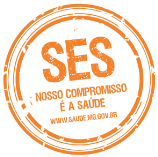 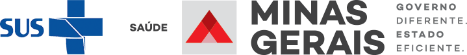 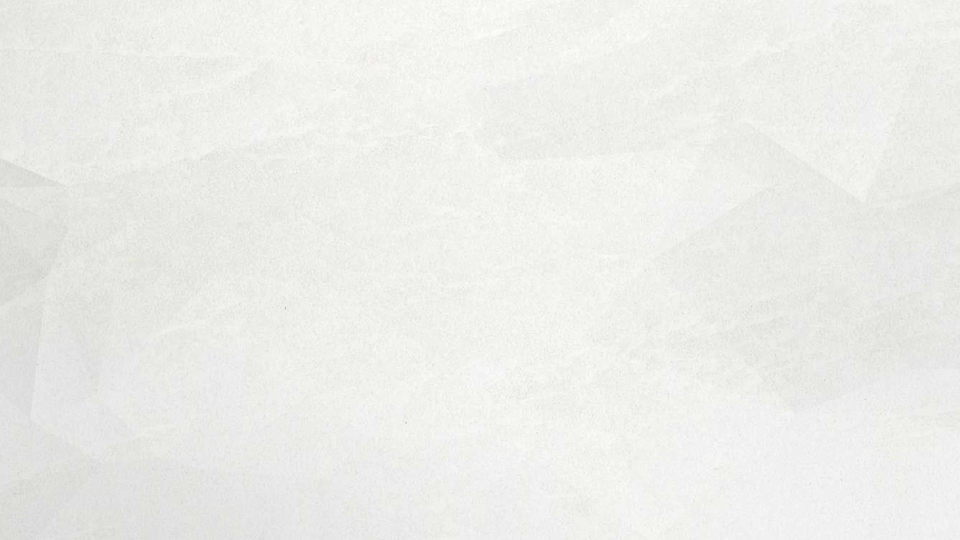 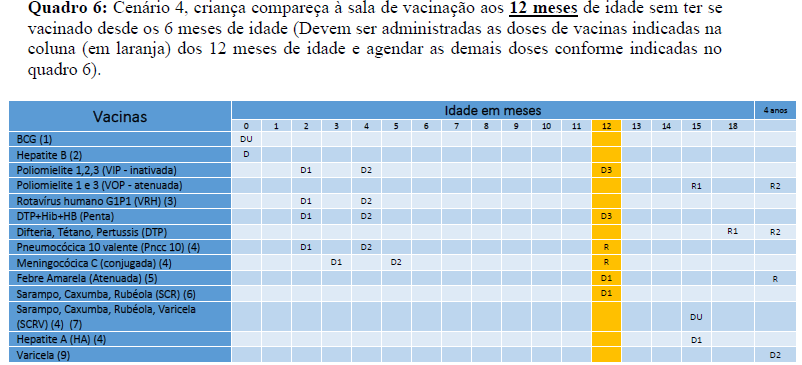 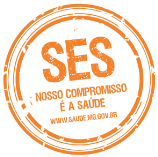 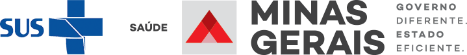 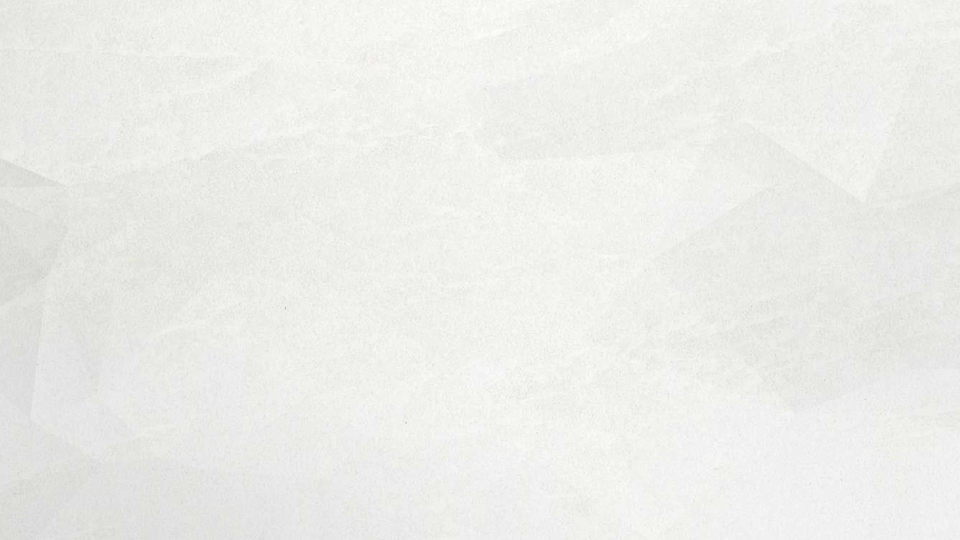 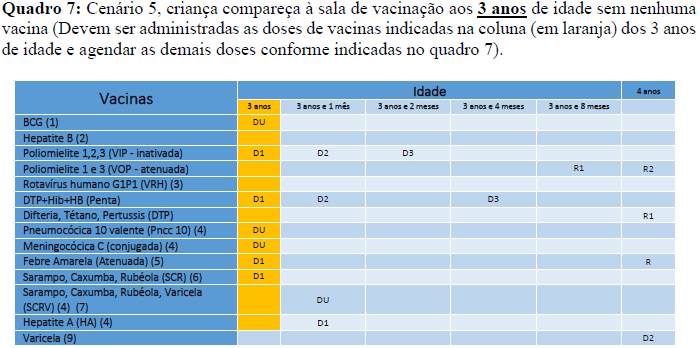 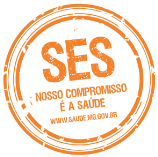 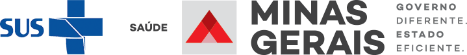 OBRIGADA!!

Suelem Santos
Eliane Peixoto
Lucimara C O Fortunato

imuniza.srsdiv@gmail.com
atb.div@gmail.com
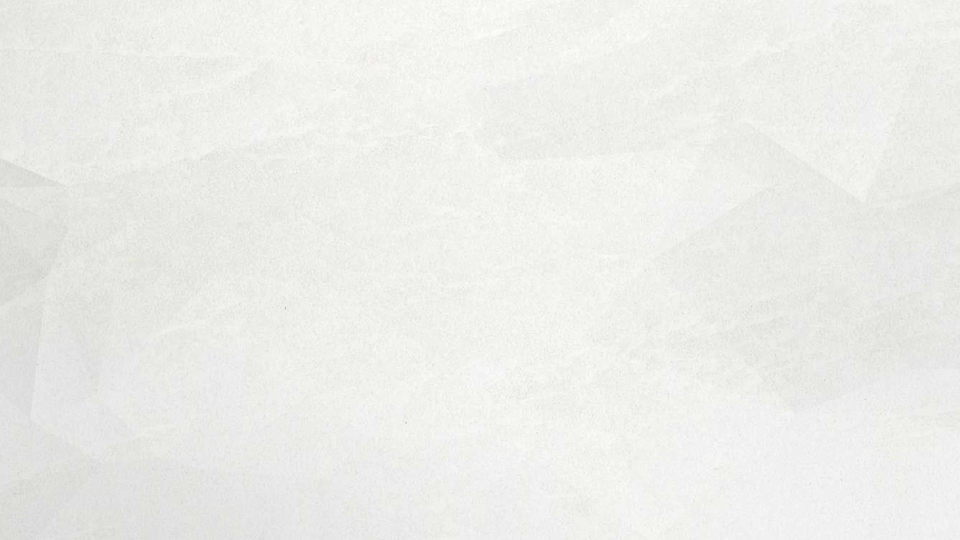 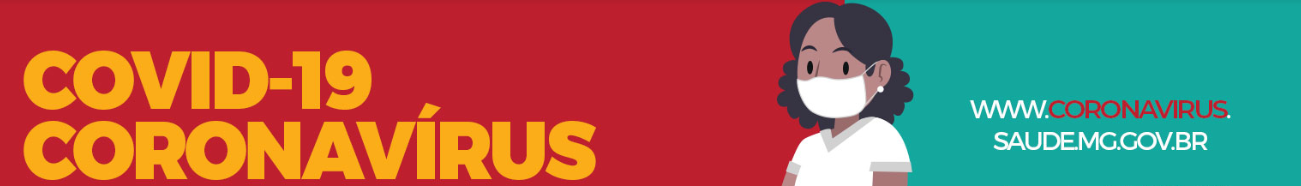 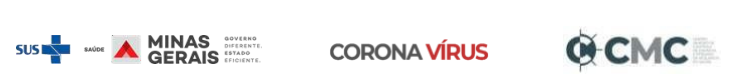 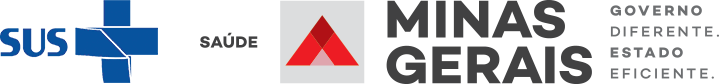